Les rapports (ratios) – 2.1
Les objectifs:
Comprendre ce que c’est 
Un rapport à deux termes
Un rapport à  trois termes
Un rapport partie- à-partie
Un rapport partie- à-tout

Savoir trois façons de représenter les rapports

Résoudre les problèmes avec les rapports
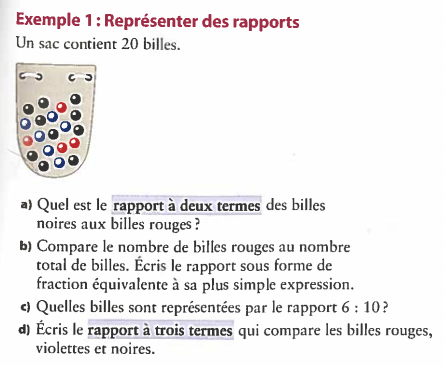 Ex 2
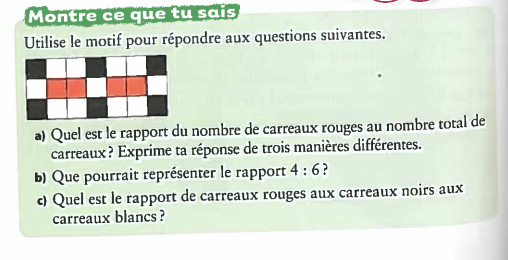 Ex 3
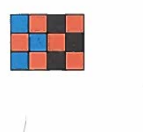 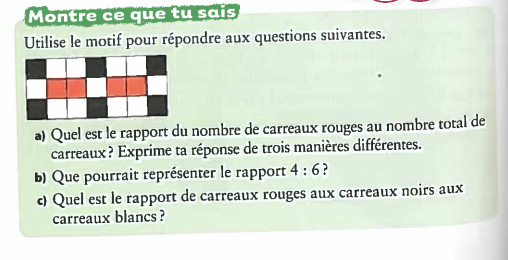 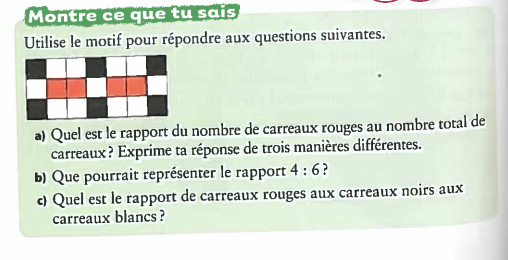 Les fractions equivalents
Les fractions equivalents
Les rapports – 2.1